Муниципальное бюджетное дошкольное образовательное учреждение Новосибирского района Новосибирской области  –  детский сад «Капелька» (МБДОУ – детский сад «Капелька»)
Практическое занятие:
 «Аттестация учителей-логопедов в целях установления квалификационной категории с учётом новых требований».




С. Криводановка 2023
Евдокимова Ольга Александровна,                              учитель-логопед высшей квалификационной  категории
Аттестация педагогических работников - комплексное оценивание уровня квалификации, педагогического профессионализма и продуктивности деятельности работников образовательных учреждений. 

Аттестация – профессиональное и личностное развитие педагога.
Дифференциация оплаты труда педагога.
Повышение эффективности и качества педагогической деятельности, вклад в достижение результатов работы образовательного учреждения.
Виды квалификационных категорий
Дополнительные обязанности связанные с методической работой или наставничеством
Основные обязанности по должности учитель-логопед
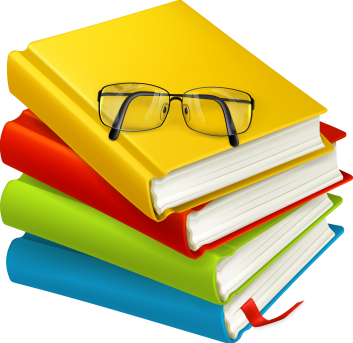 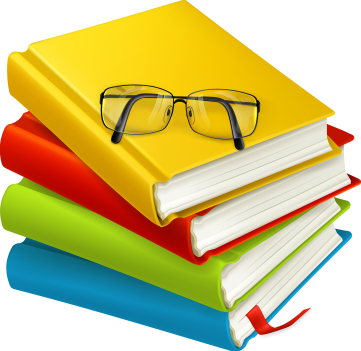 1.
Нормативно-правовая база – новый порядок аттестации педагогических работников.
Федеральный уровень
Приказ Минпросвещения России от 24.03.2023 N 196 «Об утверждении Порядка проведения аттестации педагогических работников организаций, осуществляющих образовательную деятельность» (Зарегистрировано в Минюсте России 02.06.2023 N 73696). Вступил в силу с 01 сентября 2023 года и действует до 31 августа 2029 года (6 лет).
Кого касается (кто может проходить аттестацию): педагогических работников, занимающих должности перечисленных в подразделе 2 I номенклатуры должностей. Постановление Правительства Российской Федерации от 21.02.2022 № 225 «Об утверждении номенклатуры должностей педагогических работников организаций, осуществляющих образовательную деятельность, должностей руководителей образовательных организаций».
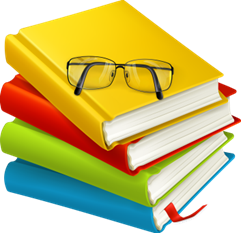 Постановление Правительства Российской Федерации от 21.02.2022 № 225 «Об утверждении номенклатуры должностей педагогических работников организаций, осуществляющих образовательную деятельность, должностей руководителей образовательных организаций» (извлечение).
I. Должности педагогических работников организаций, осуществляющих образовательную деятельность
2. Должности иных педагогических работников
Воспитатель
Инструктор-методист
Инструктор по труду
Инструктор по физической культуре
Концертмейстер
Логопед
Мастер производственного обучения
Методист
Музыкальный руководитель
Педагог дополнительного образования
Педагог-библиотекарь
Педагог-организатор
Педагог-психолог
Преподаватель
Преподаватель-организатор основ безопасности жизнедеятельности
Руководитель физического воспитания
Советник директора по воспитанию и взаимодействию с детскими общественными объединениями
Социальный педагог
Старший вожатый
Старший воспитатель
Старший инструктор-методист
Старший методист
Старший педагог дополнительного образования
Старший тренер-преподаватель
Тренер-преподаватель
Тьютор
Учитель
Учитель-дефектолог
Учитель-логопед
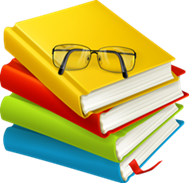 Региональный уровень
Приказ Министерства образования Новосибирской области от 04.10.2023 № 2180 «Об утверждении регламента работы аттестационной комиссии министерства образования Новосибирской области по аттестации в целях установления квалификационных категорий педагогических работников организаций, осуществляющих образовательную деятельность и находящихся в ведении Новосибирской области, педагогических работников муниципальных и частных организаций, осуществляющих образовательную деятельность, расположенных на территории Новосибирской области» (Зарегистрирован 04.10.2023 № 2180).
Областное отраслевое соглашение по учреждениям Новосибирской области, находящимся в ведении министерства образования Новосибирской области на 2023-2025 годы.
Процедура   и процессуальные подходы к аттестации не изменились.
Все образцы заявлений, приложений, ходатайств работодателя и экспертных заключений утверждены и размещены на официальных сайтах.
Основные изменения в порядке аттестации.
2.
Изменения:
Срок установления квалификационной категории не ограничен (действует с 01.09.2023 г).
Новые квалификационные категории – «педагог-методист» и «педагог-наставник».
Нет ограничения длительности наличия установленной первой категории для аттестации на высшую категорию.
Нет ограничения длительности наличия установленной высшей категории для аттестации на категории «педагог-методист» и «педагог-наставник».
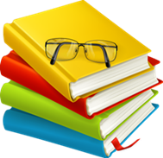 Основные изменения в порядке аттестации.
2.
Осталось неизменным:
После отказа в установлении квалификационной категории подать заявление на ту же категорию можно  только через один год  после отказа.
Сроки рассмотрения заявления (30 дней), аттестации (60 дней) и издания приказа (30 дней). 
Высшую категорию можно получить только имея (без привязки к сроку) первую категорию.
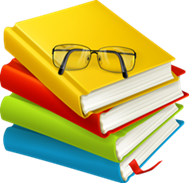 3.
Организационно-технические вопросы по процедуре аттестации.
ГЛАВНЫЙ ОРГАН КОТОРЫЙ РЕШАЕТ УСТАНОВИТЬ ИЛИ НЕТ КАТЕГОРИЮ ЯВЛЯЕТСЯ АТТЕСТАЦИОННАЯ КОМИССИЯ НОВОСИБИРСКОЙ ОБЛАСТИ.
ЭТАПЫ ПОДГОТОВКИ И ПРОХОЖДЕНИЯ АТТЕСТАЦИИ В ЦЕЛЯХ УСТАНОВЛЕНИЯ КВАЛИФИКАЦИОННОЙ КАТЕГОРИИ.
Изучение нормативных документов.

Обязательны для изучения (Федеральный уровень): 
Приказ Минпросвещения России от 24.03.2023 N 196 «Об утверждении Порядка проведения аттестации педагогических работников организаций, осуществляющих образовательную деятельность» (Зарегистрировано в Минюсте России 02.06.2023 N 73696).
Ответы Департамента подготовки профессионального развития и социального обеспечения педагогических работников Министерства просвещения РФ и Профсоюза работников народного образования и науки РФ на часто задаваемые вопросы по применению Порядка проведения аттестации педагогических работников организаций, осуществляющих образовательную деятельность (утверждён приказом Минпросвещения России от 24 марта 2023 года № 196).
ЭТАПЫ ПОДГОТОВКИ И ПРОХОЖДЕНИЯ АТТЕСТАЦИИ В ЦЕЛЯХ УСТАНОВЛЕНИЯ КВАЛИФИКАЦИОННОЙ КАТЕГОРИИ.
Обязательны для изучения (Региональный уровень): 
Приказ Министерства образования Новосибирской области от 04.10.2023 № 2180 «Об утверждении регламента работы аттестационной комиссии министерства образования Новосибирской области по аттестации в целях установления квалификационных категорий педагогических работников организаций, осуществляющих образовательную деятельность и находящихся в ведении Новосибирской области, педагогических работников муниципальных и частных организаций, осуществляющих образовательную деятельность, расположенных на территории Новосибирской области» (Зарегистрирован 04.10.2023 № 2180).
Областное отраслевое соглашение по учреждениям Новосибирской области, находящимся в ведении министерства образования Новосибирской области на 2023-2025 годы.

НОРМАТИВНЫЕ ДОКМЕНТЫ:
ГАУ ДПО НСО НИПКиПРО. Технический отдел аттестации педагогических кадров https://nipkipro.ru/info/struct/dep/103/main/
Министерство образования Новосибирской области. Документы http://www.edunso.ru/documents?page=1
АИС «Аттестация педагогических работников НСО». Справочная информация  https://att.edu54.ru/
ЭТАПЫ ПОДГОТОВКИ И ПРОХОЖДЕНИЯ АТТЕСТАЦИИ В ЦЕЛЯХ УСТАНОВЛЕНИЯ КВАЛИФИКАЦИОННОЙ КАТЕГОРИИ.
2. Проведение объективной самооценки своих действий:


Соотнести уровень своей педагогической деятельности с требованиями к первой (35 пункт) и высшей (36 пункт) квалификационно категории, сравните показатели и критерии оценки педагогической деятельности в соответствии с Порядком проведения аттестации педагогических работников. 
Желание пройти аттестацию в целях установления квалификационной категории должно совпадать с возможностью.

АТТЕСТУЮТ НА ПЕРВУЮ И ВЫСШЮ КАТЕГОРИЮ ЗА КАЧЕСТВО РАБОТЫ.
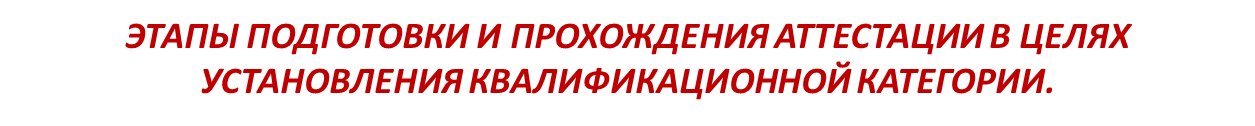 3. Определите актуальный период для систематизации документов и подготовки к аттестации.
Составите план комплексных мероприятий с учетом ваши потребностей и возможностей:
Определите тему профессиональной деятельности педагога (или проблему/тему профессионального проекта).
Определите актуальность, цель и задачи профессиональной деятельности педагога (или проблему/тему профессионального проекта).
Разработайте программно-методическое обеспечение образовательного процесса в соответствии с темой, поставленными целями и задачами.
 Разработайте комплекс методических материалов по совершенствованию методов обучения, воспитания и диагностики развития обучающихся.
Разработайте и реализуйте план самообразования и повышение квалификации.
Обобщайте опыт работы, получайте подтверждающие документы.
Участвуйте в профессиональных конкурсах.
Работайте в составе жюри, экспертных комиссиях (по направлению профессиональной деятельности), получайте грамоты,  благодарности различного уровня.
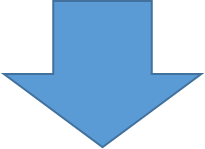 4. Подача заявления на установление квалификационной категории.
ЭТАПЫ ПОДГОТОВКИ И ПРОХОЖДЕНИЯ АТТЕСТАЦИИ В ЦЕЛЯХ УСТАНОВЛЕНИЯ КВАЛИФИКАЦИОННОЙ КАТЕГОРИИ
Принимаете решение в какой форме будете подавать заявление:
Непосредственная подача в аттестационную комиссию.
График работы отдела аттестации НИПКиПРО: 
прием документов с понедельника по четверг с 8.30 до 17.00; в пятницу с 8.30 до 13.00; перерыв на обед с 13.00 до 13.30. 
Контактная информация:
г. Новосибирск, Красный проспект 2
Начальник отдела Лихоманова Наталья Романовна,  т. (383) 223-27-02
Методисты, т. (383) 223-50-06.
Направление заявления по почтовом адресу комиссии (с уведомлением о вручении).
Направление в форме электронного документа через автоматизированную информационную систему (АИС)  https://att.edu54.ru/
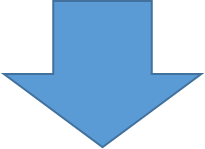 Обращаем внимание, что выбор, в какой форме подавать документы (электронной через систему АИС или бумажной), остается за педагогом, при этом подача заявления в двух форматах (электронном и бумажном) не допускается.По содержательному наполнению заявления и приложения к заявлению нужно обращаться к методисту Вашего учреждения.Для работы в автоматизированной информационной системе (АИС) «Аттестация педагогических работников Новосибирской области» https://att.edu54.ru/3 необходимо зарегистрироваться – заполнить необходимые поля для регистрации в соответствии с требованиями.
Заполните формы заявления и приложения на установления квалификационной категории.
ФИО.
Должность.
Правильное наименование организации (по уставу).
Определитель с выбором предметной группы  и внимательно выбираем предметную область.Используйте возможность индивидуальных консультаций у методистов.
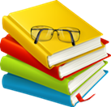 Подача заявления.
Перед подачей заявления обязательно убедитесь, что у Вас есть курирующий методист. Нет - Ваше заявление пропадет. Обратите внимание - после заполнения приложений и нажатия кнопки «сохранить и перейти к проверке» -заявление еще не подано -новое окно - если все в порядке - большая синяя кнопка – «подать». После подачи обновите страницу и убедитесь что статус заявления изменился.
Проверяйте статус своего заявления. 
«НОВОЕ» - вы работаете над ним, никто о нем не знает.
«ПОДАНО» - вы подали заявление на проверку своему курирующему методисту - варианты развития:
«ВОЗВРАЩЕНО» - методист вернул вам заявление на доработку.
«ПРОВЕРЕНО» - методист проверил ваше заявление и оно ждет регистрации.
«ЗАРЕГИСТРИРОВАНО» - ваша работа принята координаторами и будет направлена на экспертную проверку С этого момента, если вы отзовете заявление, подать его повторно будет нельзя, только создавать новое заявление!
«ОТКЛОНЕНА» - координаторы отклонили вашу работу.
«НА ЭКСПЕРТИЗЕ» - тут все ясно.
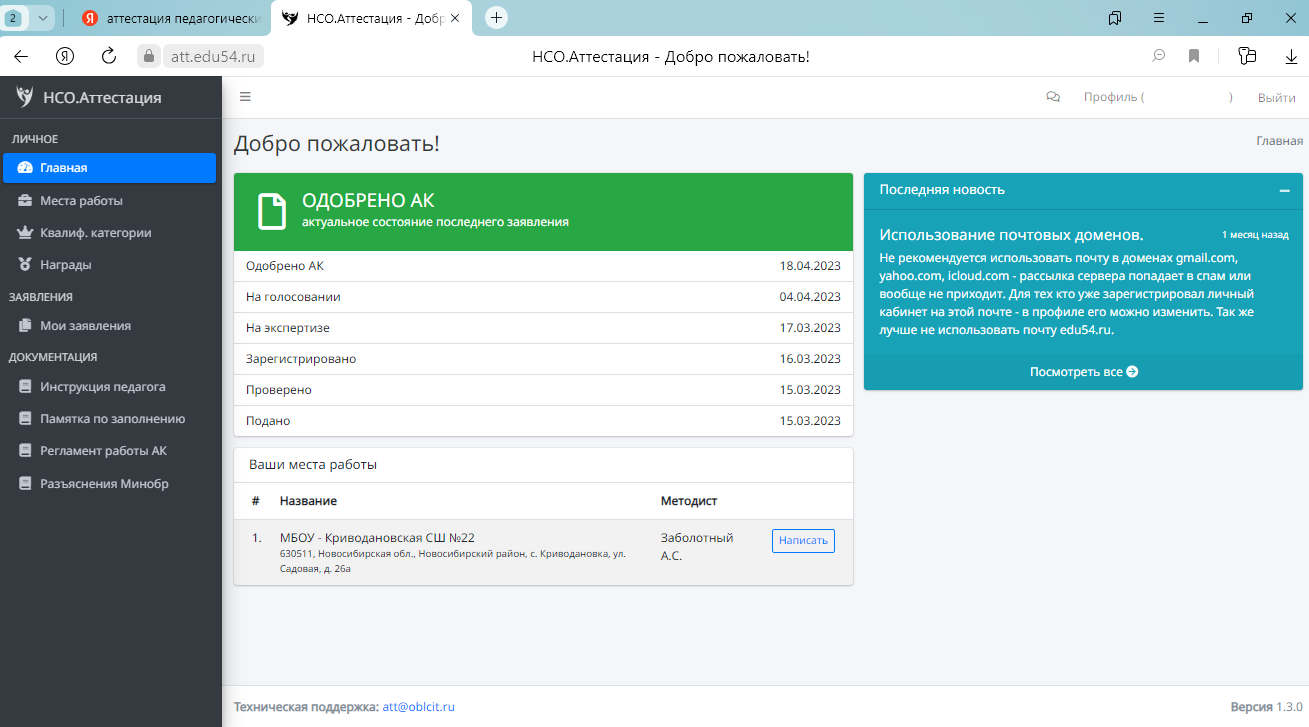 ЭТАПЫ ПОДГОТОВКИ И ПРОХОЖДЕНИЯ АТТЕСТАЦИИ В ЦЕЛЯХ УСТАНОВЛЕНИЯ КВАЛИФИКАЦИОННОЙ КАТЕГОРИИ

5. Провести анализ результатов проведения аттестации.
Положительное решение – установлена квалификационная категория.
Издается приказ и размещается на официальном сайте Министерства образования Новосибирской области не позднее 30 календарных дней после принятия положительного решения. Вкладка «Документы» – «Аттестация педагогических работников» http://www.edunso.ru/search_doc/prinadl/31 
На основании приказа работодатель вносит в трудовую книжку педагога соответствующие  записи об становлении квалификационной категории.
Экспертиза результатов профессиональной деятельности учителя-логопеда на соответствие уровня профессиональной деятельности.
4.
Экспертное заключение на соответствие уровня профессиональной деятельности.
Считать уровень профессиональной деятельности, ее результативность соответствующими первой квалификационной категории, если по результатам экспертизы педагогический работник   набрал 17 - 22 балла, высшей квалификационной категории  –  от 23 до 30 баллов.
КАК ЗАВЕРЯТЬ ДОКУМЕНТЫЗаверительная надпись «ВЕРНО».Должность лица, заверившего документы.Подпись заверившего.Расшифровка подписи.Дата заверения.Печать организации.
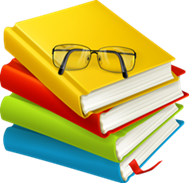 Для специалистов в сфере коррекционной педагогики
Приложение к заявлению
Тема (направление)  профессиональной деятельности  педагога (или проблема/тема профессионального  проекта): 
Цель   профессиональной деятельности (или  профессионального  проекта) в соответствии с выбранной темой (направлением, проблемой):  
Задачи  профессиональной деятельности  (или профессионального  проекта),  обеспечивающие достижение цели:
1. Вклад аттестуемого в повышение качества проектирования и реализации образовательного процесса.
1.1. Обоснование актуальности темы (направления) профессиональной деятельности (или проблемы профессионального проекта):
Представить обоснование актуальности темы (направления)/ проблемы в соответствии поставленным целям и задачам и с учетом особенностей организации.
1.2.  Участие аттестуемого в разработке программно-методического сопровождения образовательного процесса*:
Представить тексты самостоятельно или в соавторстве разработанных образовательных программ учебных предметов, курсов, другого программно-методического обеспечения и/или отзывы, рецензии на них, включая ссылки на публикации или тексты подтверждающих документов, в том числе электронных.
1.3.  Совершенствование методов обучения и продуктивное использование современных образовательных технологий, воспитания и диагностики развития обучающихся, в том числе обучающихся с ограниченными возможностями здоровья в соответствии с темой (направлением) профессиональной деятельности (или проблемой профессионального проекта)
Указать методические разработки, подтверждающие деятельность аттестуемого по совершенствованию методов обучения, воспитания и диагностики развития обучающихся с ОВЗ, включая ссылки на публикации. Представить документы, подтверждающие внедрение разработок в образовательный процесс и их положительную внешнюю оценку (отзывы, рецензии экспертов).
Основанием для аттестации на указанную в заявлении квалификационную категорию считаю следующие результаты работы:
2. Результаты освоения обучающимися  образовательных программ
 2.1.	 Результаты освоения адаптированных образовательных программ по итогам мониторингов, проводимых аттестуемым и/или организацией 
Результаты мониторингов; выписки из протоколов (или их копии) промежуточной и итоговой аттестации обучающихся, положительная динамика освоения обучающимися образовательных программ.
Показатели и критерии мониторинга (диагностики), соответствующие заявленным теме (направлению), цели и задачам профессиональной деятельности.
3 – представлена положительная динамика освоения обучающимися с ОВЗ  адаптированных образовательных программ и достижения предметных, метапредметных и личностных результатов по итогам мониторингов за период 7 лет (и более), описаны и/или указаны методики диагностирования предметных, метапредметных и личностных результатов; показатели и критерии мониторинга (диагностики) соответствуют заявленным теме (направлению), цели и задачам профессиональной деятельности; 
2 – представлены стабильные положительные результаты или положительная динамика освоения  с ОВЗ  адаптированных образовательных программ и достижения предметных, метапредметных и личностных результатов по итогам мониторингов за 5 лет, описаны и/или указаны методики диагностирования предметных, метапредметных и личностных результатов; показатели и критерии мониторинга (диагностики) в основном соответствуют заявленным теме (направлению), цели и задачам профессиональной деятельности; 
1 – представлены стабильные положительные результаты развития обучающихся с ОВЗ по итогам мониторингов или положительная динамика освоения обучающимися образовательных программ и достижения предметных, метапредметных и личностных результатов по итогам мониторингов за 3 года, описаны или указаны методики диагностирования предметных, метапредметных и личностных результатов; показатели и критерии мониторинга (диагностики) частично соответствуют заявленным теме, цели и задачам профессиональной деятельности;
0 – отсутствуют результаты достижения учащимися предметных, метапредметных и личностных результатов и/или не описаны показатели и критерии мониторинга (диагностики), и/или показатели и критерии мониторинга не соответствуют поставленным целям и задачам по теме (направлению) профессиональной деятельности.
2.2.	Достижение обучающимися с ОВЗ стабильных положительных результатов освоения адаптированных образовательных программ по итогам мониторинга системы образования, проводимого в порядке, установленном Правительством Российской Федерации.
Мониторинги, динамики, графики о достижениях обучающихся стабильных положительных результатов освоения образовательных программ по итогам внешней экспертизы. Данные о поступлении обучающихся в организации профессионального и высшего образования.
3 – достижение обучающимися с ОВЗ стабильных положительных результатов освоения  адаптированных образовательных программ по итогам внешней экспертизы за 7 лет не ниже средних показателей по РФ и/или региону; 
2 – достижение обучающимися  с ОВЗ  стабильных положительных результатов освоения  адаптированных образовательных программ образовательных программ по итогам внешней экспертизы за 5 лет не ниже средних показателей по региону и/или муниципалитету;
1 – достижение обучающимися  с ОВЗ стабильных положительных результатов освоения   адаптированных образовательных программ по итогам внешней экспертизы за 3 года не ниже средних показателей по муниципалитету и/или организации;
0 – отсутствуют результаты внешней экспертизы и/или они ниже средних показателей по муниципалитету и/или образовательной организации
2.3.	 Участие обучающихся с ОВЗ в научной (интеллектуальной), творческой, физкультурно-спортивной и других видах деятельности, достижения обучающихся в олимпиадах, конкурсах, фестивалях, соревнованиях
Копии сертификатов участия, дипломы и грамоты обучающихся по результатам олимпиад, конкурсов, соревнований, конференций с указанием уровня, учредителя и даты проведения мероприятия, имеющих отношение к профессиональной деятельности аттестуемого.

3 – ежегодное участие не менее 50% обучающихся с ОВЗ   в научных (интеллектуальных), творческих, спортивных олимпиадах, конкурсах, фестивалях, соревнованиях по направлению профессиональной деятельности аттестуемого и наличие обучающихся-победителей и/или призеров не ниже регионального уровня; представлены подтверждающие документы (копии дипломов, сертификатов) не менее чем за 7 лет;
2 – ежегодное участие не менее 30% обучающихся с ОВЗ  в научных (интеллектуальных), творческих, спортивных олимпиадах, конкурсах, фестивалях, соревнованиях по направлению профессиональной деятельности аттестуемого и наличие обучающихся-победителей и/или призеров не ниже муниципального уровня; представлены подтверждающие документы (копии дипломов, сертификатов) не менее чем за 5 лет;
1 – наличие обучающихся с ОВЗ   , участвующих в научных (интеллектуальных), творческих, спортивных конкурсах, фестивалях, соревнованиях по направлению профессиональной деятельности аттестуемого на муниципальном (и выше) уровне; представлены подтверждающие документы (копии дипломов, сертификатов) не менее чем за 3 года;
0 – отсутствуют обучающиеся-участники, обучающиеся-победители и/или призеры  в научных (интеллектуальных), творческих, спортивных конкурсах, фестивалях, соревнованиях по направлению профессиональной деятельности аттестуемого.
3.	Непрерывный профессиональный рост 
3.1.	Активное самообразование и темп повышения квалификации.
Копии удостоверений об освоении дополнительных профессиональных программ (повышения квалификации и переподготовки, стажировок), соответствующих должности аттестуемого; сертификаты участия в семинарах.
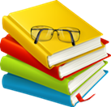 3 – представлены документы, подтверждающие активное самообразование и повышение квалификации (не менее одного раза каждые 3 года, суммарным объемом не менее 108 часов, в т.ч. по дополнительным профессиональным программам повышения квалификации, входящим в Федеральный реестр дополнительных профессиональных программ) по теме (направлению) профессиональной деятельности (или проблемы профессионального проекта) и/или переподготовку в соответствии с должностью аттестуемого;
2 – представлены документы, подтверждающие самообразование и повышение квалификации (не менее одного раза каждые 3 года, суммарным объемом не менее 72 часов) по теме (направлению) профессиональной деятельности (или проблемы профессионального проекта) и/или переподготовку в соответствии с должностью аттестуемого в федеральных, государственных, муниципальных, социально значимых общественных организациях;
1 – представлены документы, подтверждающие самообразование и повышение квалификации (не менее одного раза каждые 3 года, суммарным объемом не менее 36 часов) по теме (направлению) профессиональной деятельности и/или переподготовку в соответствии с должностью аттестуемого в федеральных, государственных, муниципальных, социально значимых общественных организациях;
0 – отсутствуют данные о самообразовании и повышении квалификации, или представленные данные не соответствуют теме (направлению) профессиональной деятельности, которую заявляет аттестуемый в разделе 1.1.
3.2.	Транслирование в педагогических коллективах практических результатов, опыта инновационной профессиональной деятельности аттестуемого, активное участие в работе методических объединений, других педагогических сообществ.
Список публикаций; тематика открытых занятий, мастер-классов и проч.; программы конференций, семинаров, форумов, съездов, подтверждающих выступления аттестуемого, в том числе инновационной и/или экспериментальной деятельности. Выписки из протоколов заседаний педагогических советов, методических объединений и др.
3 – за период 5 лет представлены публикации (не менее четырёх) в официальных рецензируемых изданиях и/или выступления (не менее четырёх), описывающие опыт и результаты инновационной деятельности, активного участия в работе методических объединений на мероприятиях регионального (и выше) уровня, имеются подтверждающие документы; 
2 – в течение 4 лет представлены публикации (не менее трёх) в официальных рецензируемых изданиях и/или выступления (не менее трех) на мероприятиях не ниже регионального уровня (в т.ч. в рамках деятельности методических объединений), имеются подтверждающие документы;
1 – в течение трёх лет представлены публикации (не менее двух) в рецензируемых изданиях и/или выступления (не менее двух) на мероприятиях не ниже муниципального уровня (в т.ч. в рамках деятельности методических объединений), имеются подтверждающие документы;
0 – отсутствуют документы, подтверждающие трансляцию опыта практических результатов педагогической деятельности.
3.3.	Участие в профессиональных конкурсах.

Дипломы, грамоты, сертификаты участия в профессиональных конкурсах с указанием их статуса.
3 – неоднократное участие в профессиональных конкурсах Минпросвещения России, конкурсах, реализуемых Академией Минпросвещения России, конкурсах, реализуемых при поддержке Минпросвещения России, наличие подтверждающих документов (дипломы, сертификаты участия в профессиональных конкурсах)
2 – участие в профессиональных конкурсах не ниже регионального уровня, организованных государственными (муниципальными) учреждениями системы образования, наличие подтверждающих документов (дипломы, грамоты, сертификаты);
1 – участие в профессиональных конкурсах муниципального уровня, организованных государственными (муниципальными) учреждениями системы образования, наличие подтверждающих документов (сертификаты участия в профессиональных конкурсах с указанием их статуса);
0 – отсутствует опыт участия в профессиональных конкурсах.
3.4.	Общественное признание профессионализма аттестуемого участниками образовательных отношений.
Дипломы, грамоты, сертификаты участия в профессиональных конкурсах с указанием их статуса.
3 – не менее семи лет аттестуемый участвует в работе экспертных комиссий, жюри конкурсов (по направлению профессиональной деятельности) регионального (и выше) уровня, а также имеет грамоты, благодарности регионального (и выше) уровня от государственных органов и социально значимых общественных организаций, представлены подтверждающие документы; 
2 – не менее пяти лет аттестуемый участвует в работе экспертных комиссий, жюри конкурсов (по направлению профессиональной деятельности) муниципального уровня, а также имеет грамоты, благодарности муниципального (и выше) уровня от муниципальных и социально значимых общественных организаций, представлены подтверждающие документы; 
1 – не менее трёх лет аттестуемый участвует в работе экспертных комиссий, жюри конкурсов (по направлению профессиональной деятельности) муниципального уровня, а также имеет грамоты, благодарности муниципального (и выше) уровня, представлены подтверждающие документы;
0 – отсутствуют данные об общественном признании профессионализма аттестуемого; аттестуемый работает в жюри, экспертных комиссиях (по направлению профессиональной деятельности) менее трёх лет; работа эксперта в жюри, экспертных комиссиях не связана с его основной профессиональной деятельностью.
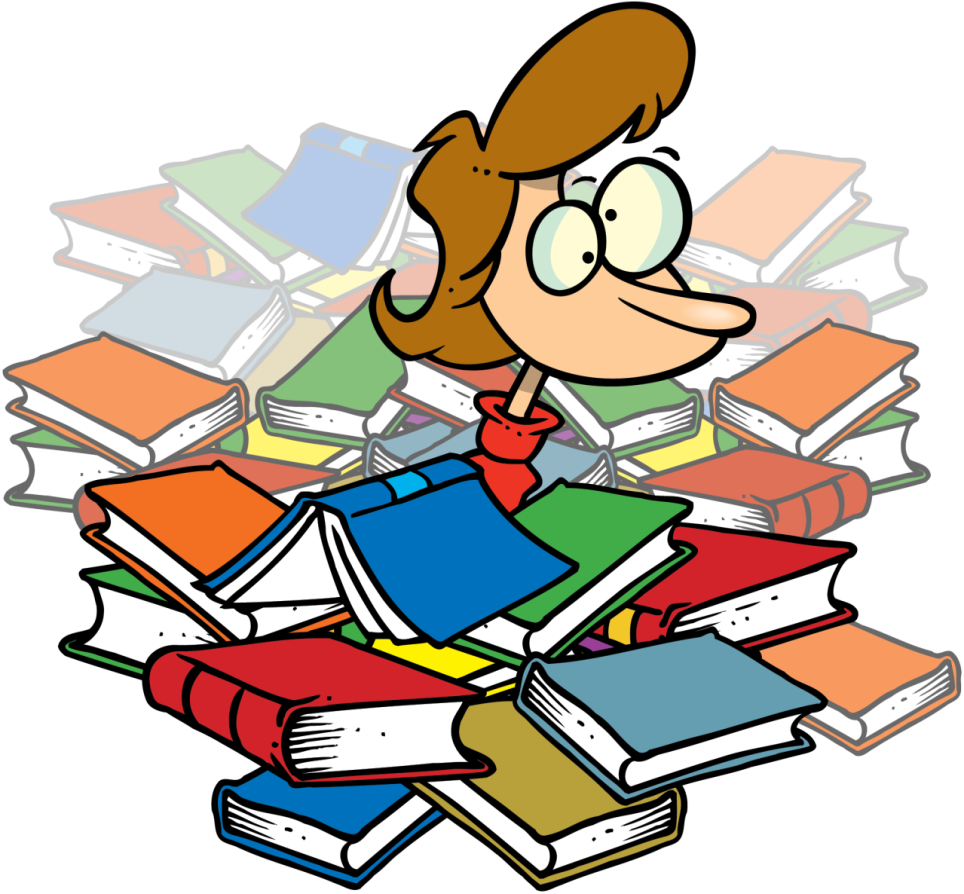 Верь в себя и все получится!
СПАСИБО ЗА ВНИМАНИЕ!